How long are real-life events?
Luz Viviana Sastre Gómez -University of Melbourne
Rebecca Defina – University of Melbourne.
Paul Garrett - University of Melbourne.  
Jeffrey M. Zacks – University of Washington.
Simon J Dennis- University of Melbourne
Photo by Langfield on Unsplash
How long are real-life events?
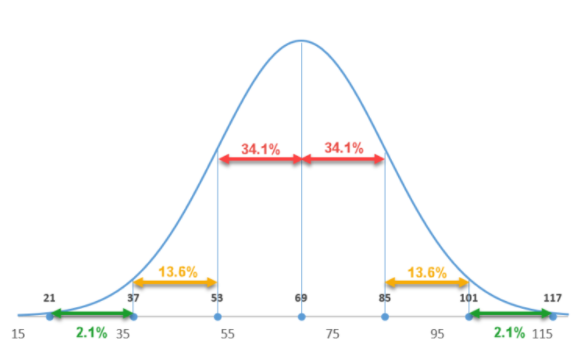 Background
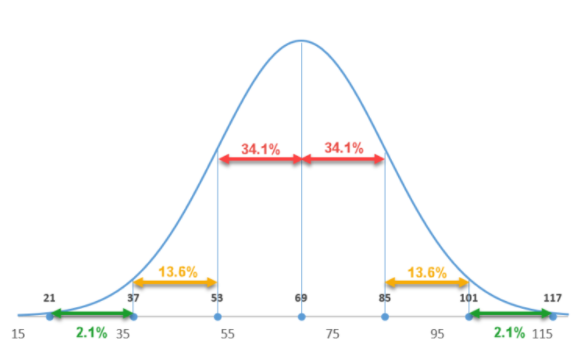 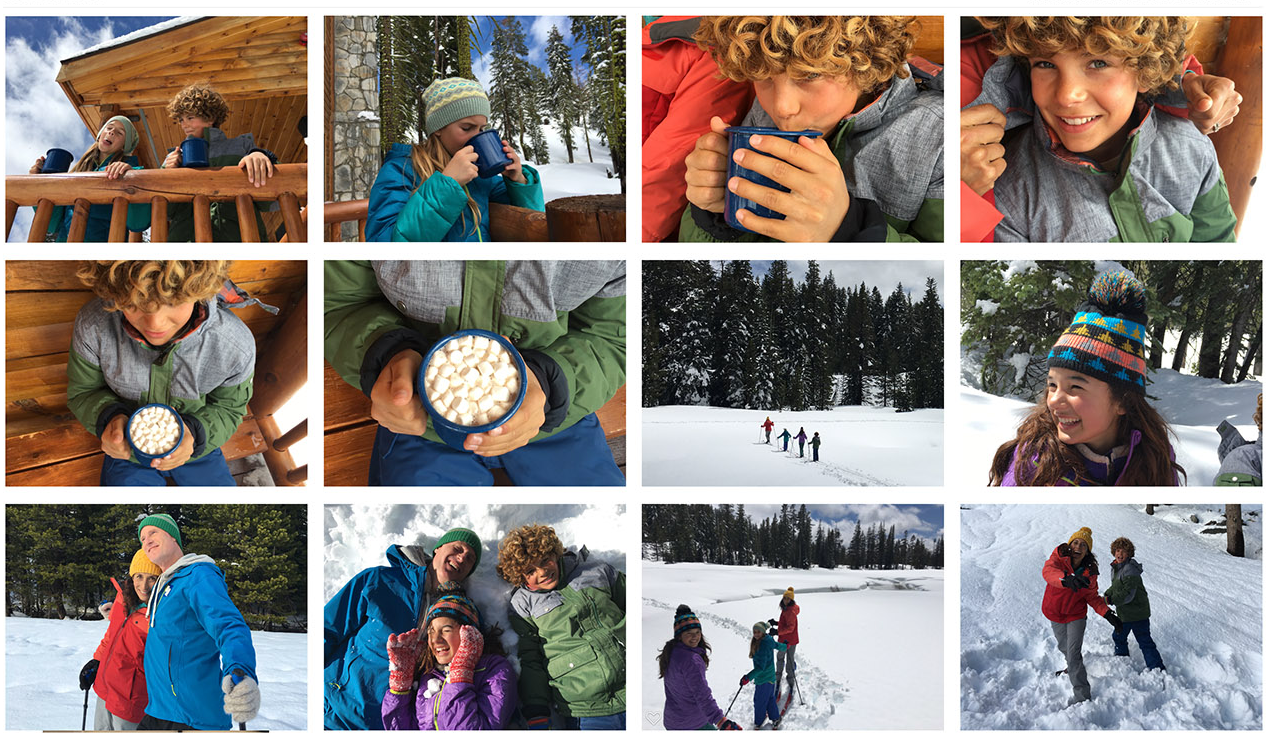 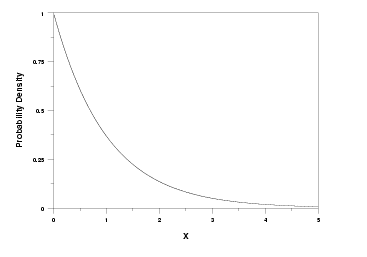 Zhuang, Y., Belkin, M., & Dennis, S. (2012). Metric based automatic event segmentation. In International Conference on Mobile Computing, Applications, and Services (pp. 129-148). Springer, Berlin, Heidelberg.
Our Study
We have not found previous studies on event durations in daily activities.  

 Are the distributions for all event types the same? 

Is there a change in how people identify events and their duration according to the moment they are asked about the event?
Method
Study delivery a momentary self-report (ESM ) thought their mobile phone. 

Participants selected their previous activity from a predetermined list and the time the activity started.
Event duration:

A person register : started activity 9:00 am 
	              did a survey: 11:30 am 

Result: 2.30 hours.
0.20





0.15




0.10





0.05




0
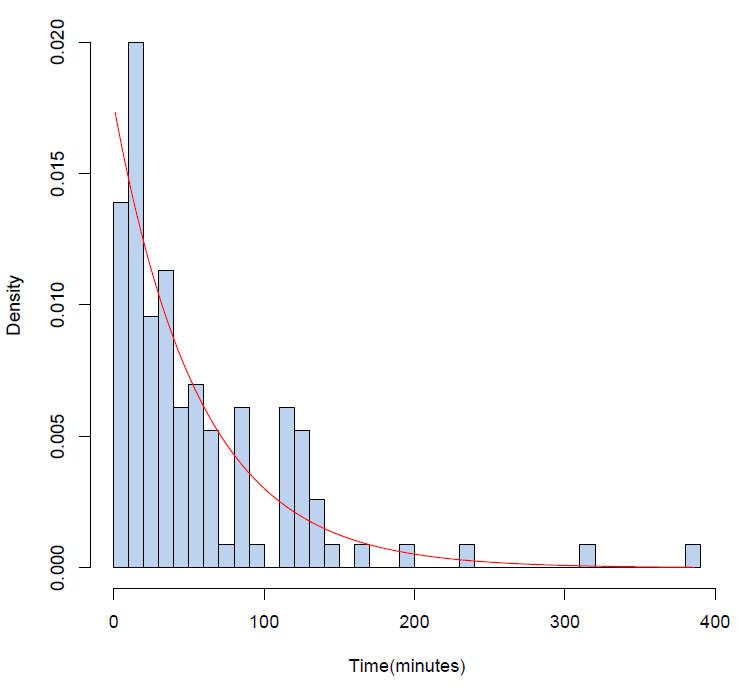 ResultsExponential Model
0.15





0.10




0.05





0
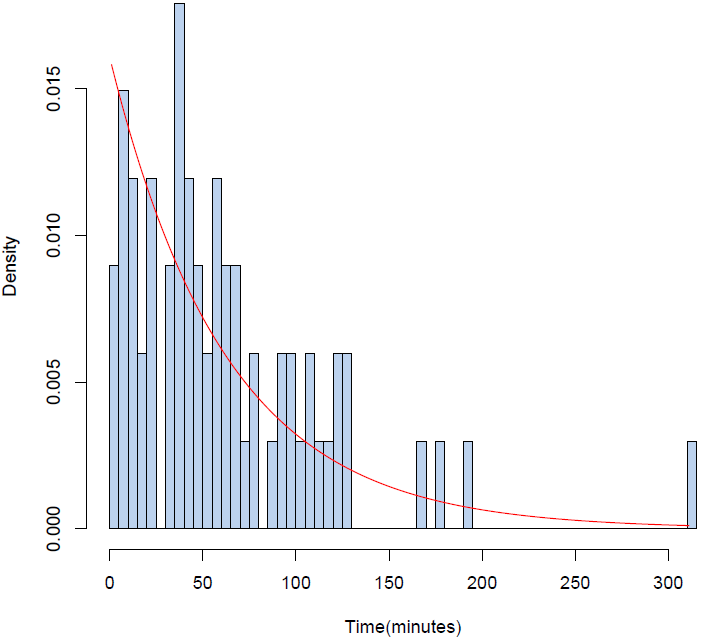 Exercising /playing sport/dancing/walking.
Time (minutes)
Personal grooming
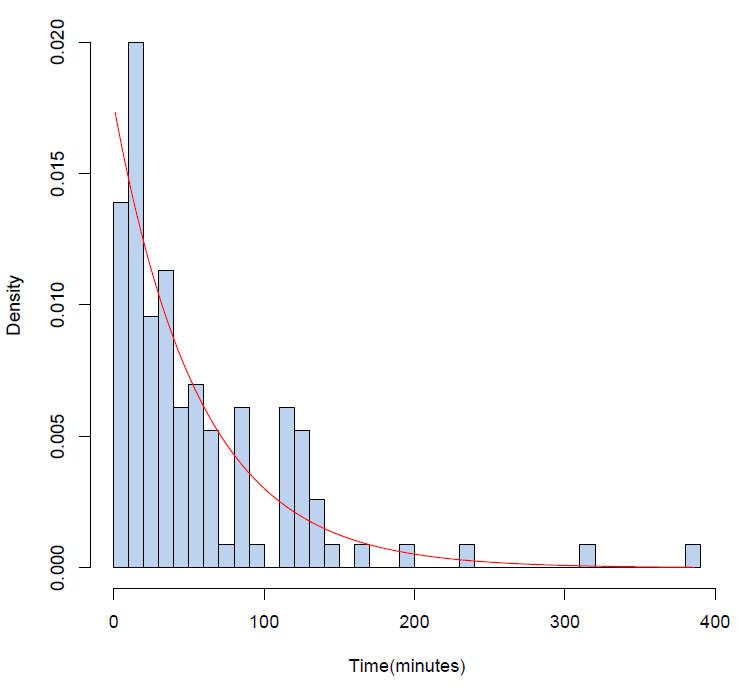 0.15





0.10






0.05





0
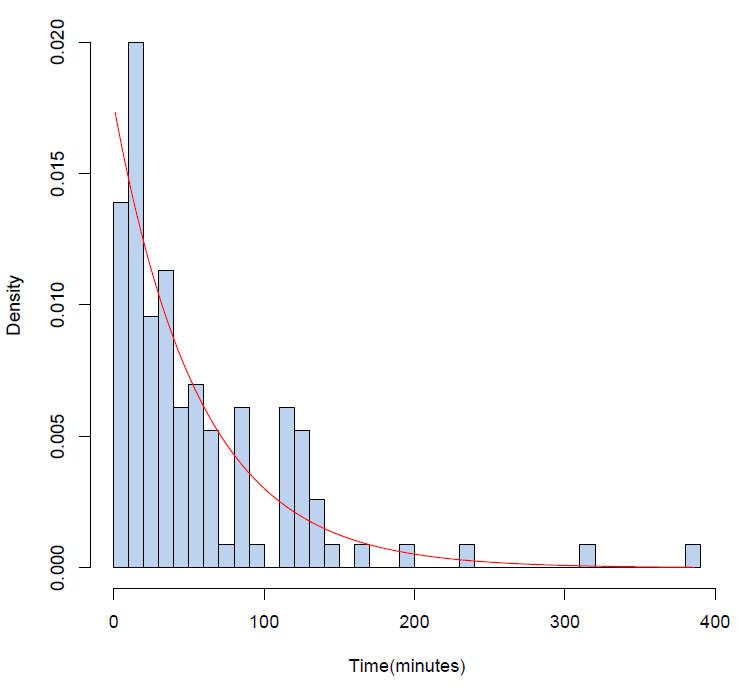 Reading/ Writing
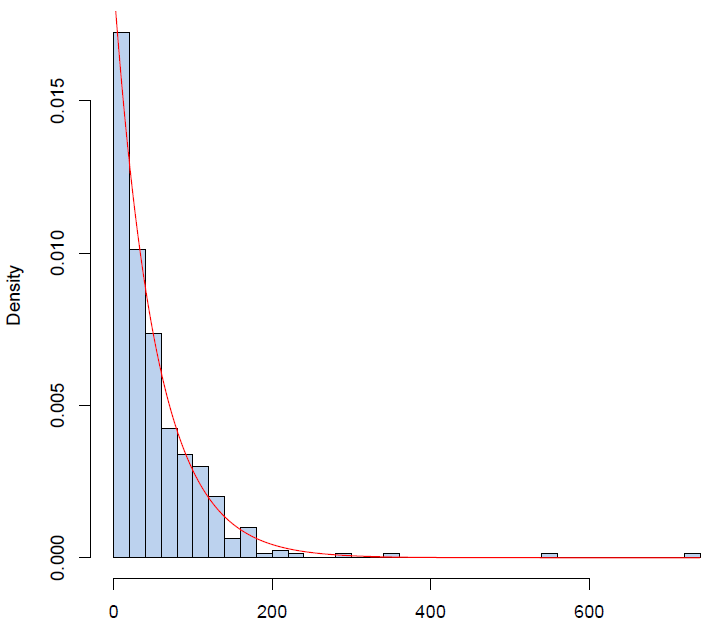 Time (hours)
Time (minutes)
Exponential Normal Mixture Model
Sleeping and Napping
0.8




0.6




0.4




0.2




0.0
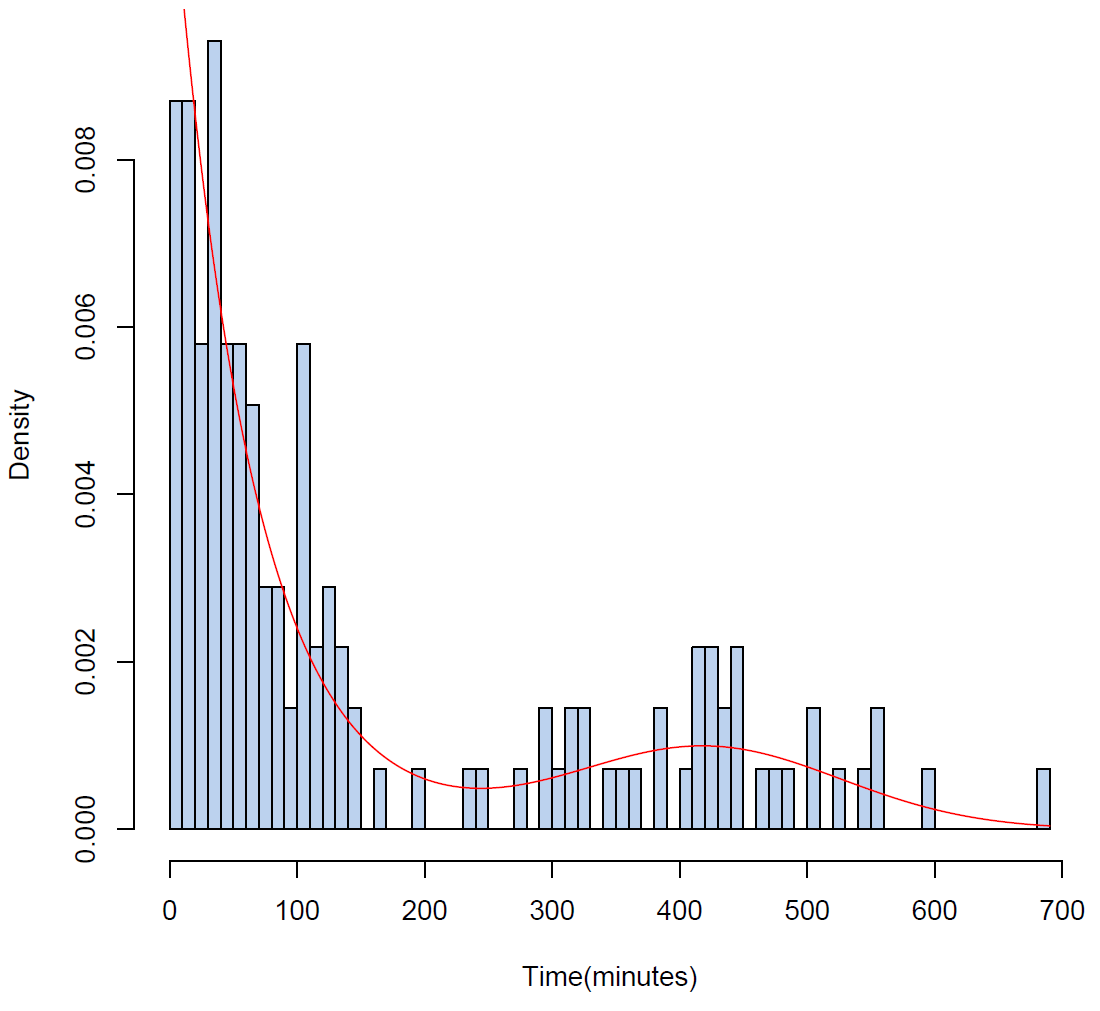 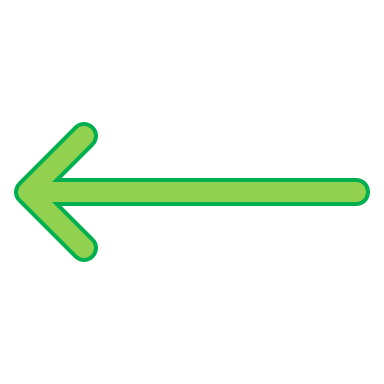 Time (hours)
Gamma Normal Mixture Model
0.10




0.08




0.06



0.04




0.02




0
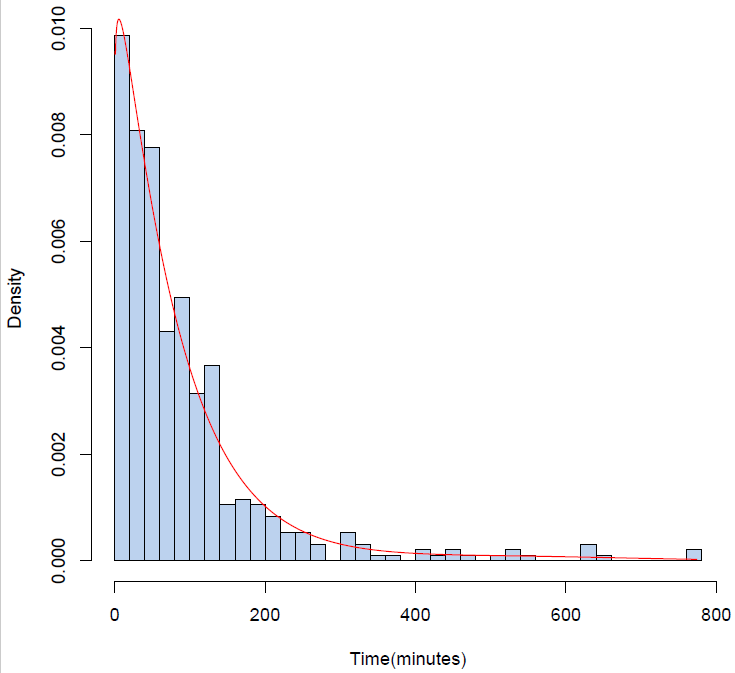 0.14


0.12



0.10


0.08



0.06


0.04



0.02


0
All data
Working and studying
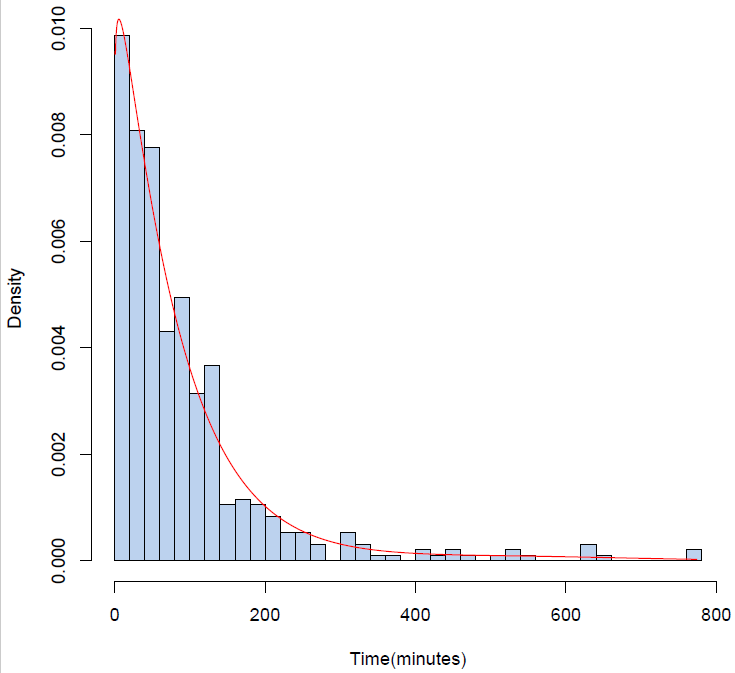 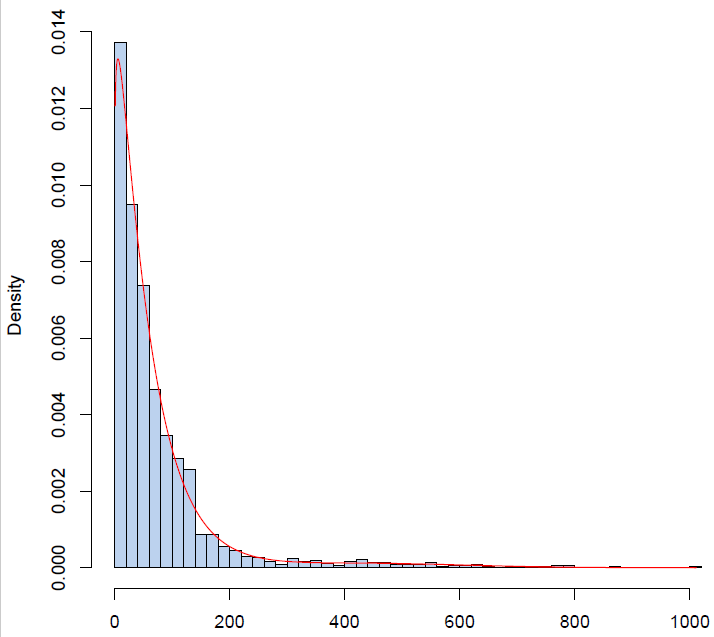 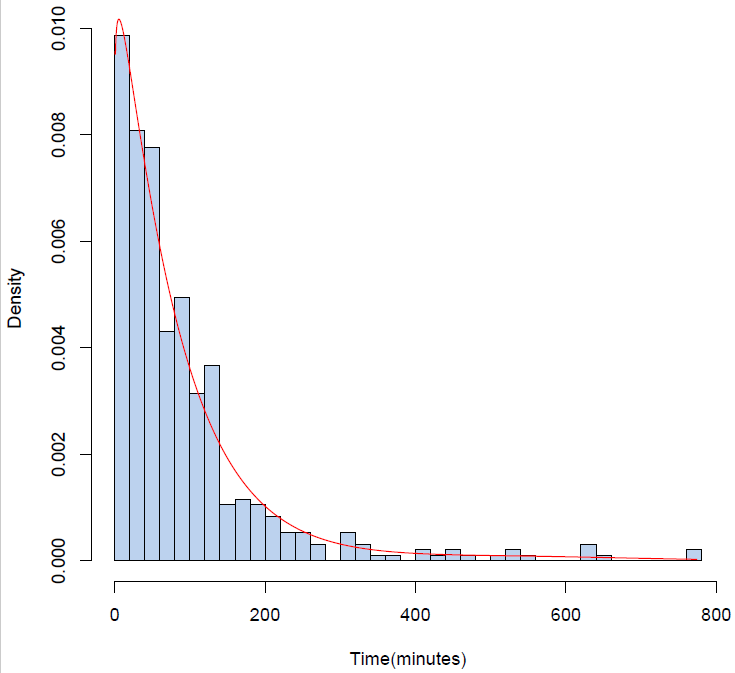 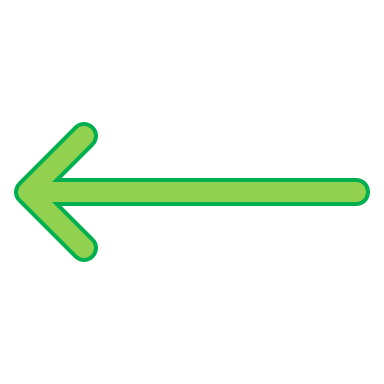 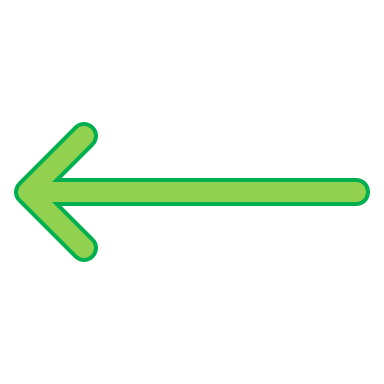 Time (Minutes)
Time (Minutes)
Results
Conclusions
The results of this study are consistent with previous studies by Zhuang, et al (2012) and Sreekumar, et al (2018). 
None of these events presents a normal distribution.

Event durations not only have an exponential distribution, but also some of them fit with the mixture model.

The type of event entity gave a value information about how events are distributed.

These results might provide a better understanding of the mechanisms underlying the perceived temporal duration of real-life events because it shows that a lot of daily events do not have a characteristic duration.
10
References
Zhuang, Y., Belkin, M., & Dennis, S. (2012). Metric based automatic event segmentation. In International Conference on Mobile Computing, Applications, and Services (pp. 129-148). Springer, Berlin, Heidelberg.
Hard, B. M., Tversky, B., & Lang, D. S. (2006). Making sense of abstract events: Building event schemas. Memory & cognition, 34(6), 1221-1235.
Dennis, S., Yim, H., Garrett, P., Sreekumar, V., & Stone, B. (2019). A system for collecting and analysing experience-sampling data. Behaviour Research Methods, 51(4), 1824-1838. https://doi.org/10.3758/s13428-019-01260-y.
Radvansky, G. A., & Zacks, J. M. (2014).  Event Cognition.  Oxford: University Press.
Sreekumar, V., Nielson, D. M., Smith, T. A., Dennis, S. J., & Sederberg, P. B. (2018). The experience of vivid autobiographical reminiscence is supported by subjective content representations in the praecuneus. Scientific Reports. 8(1), 14899 Doi:10.1038/s41598-018-32879-0.
Viviana Sastre
lsastre@student.unimelb.edu.au